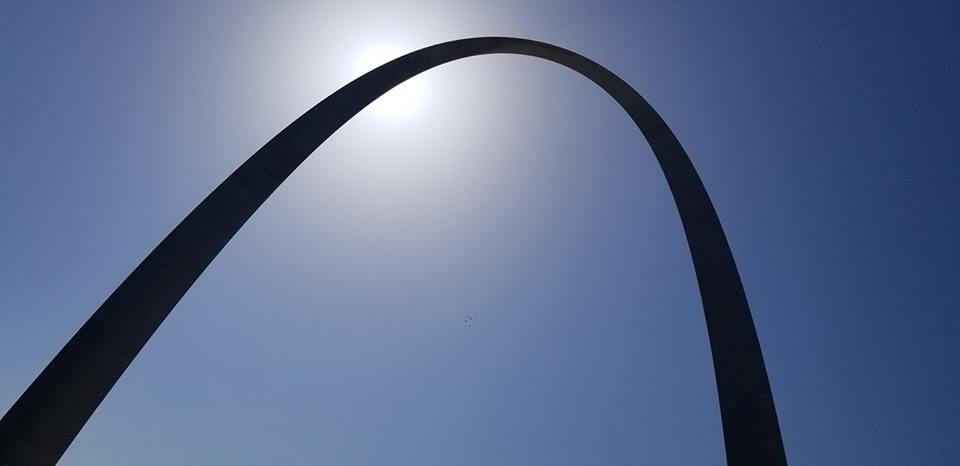 Homecrest Presbyterian ChurchWorship of the Lord’s Day14th Sunday in Ordinary TimeJuly 8th, 2018
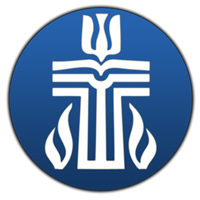 Gathering Around the WORDCall to Worship
(Psalm 48)
Great is the LORD and greatly to be praised in the city of our God. 
His holy mountain, beautiful in elevation, is the joy of all the earth, 
 
We ponder your steadfast love, O God, in the midst of your temple. 
Your name, O God, like your praise, reaches to the ends of the earth.
Gathering Around the WORDCall to Worship
(Psalm 48)
Your right hand is filled with victory. 
Let Mount Zion be glad, let the towns of Judah rejoice because of your judgments. 
Walk about Zion, go all around it, count its towers, consider well its ramparts; 
go through its citadels, that you may tell the next generation that this is God, our God forever and ever. He will be our guide forever.
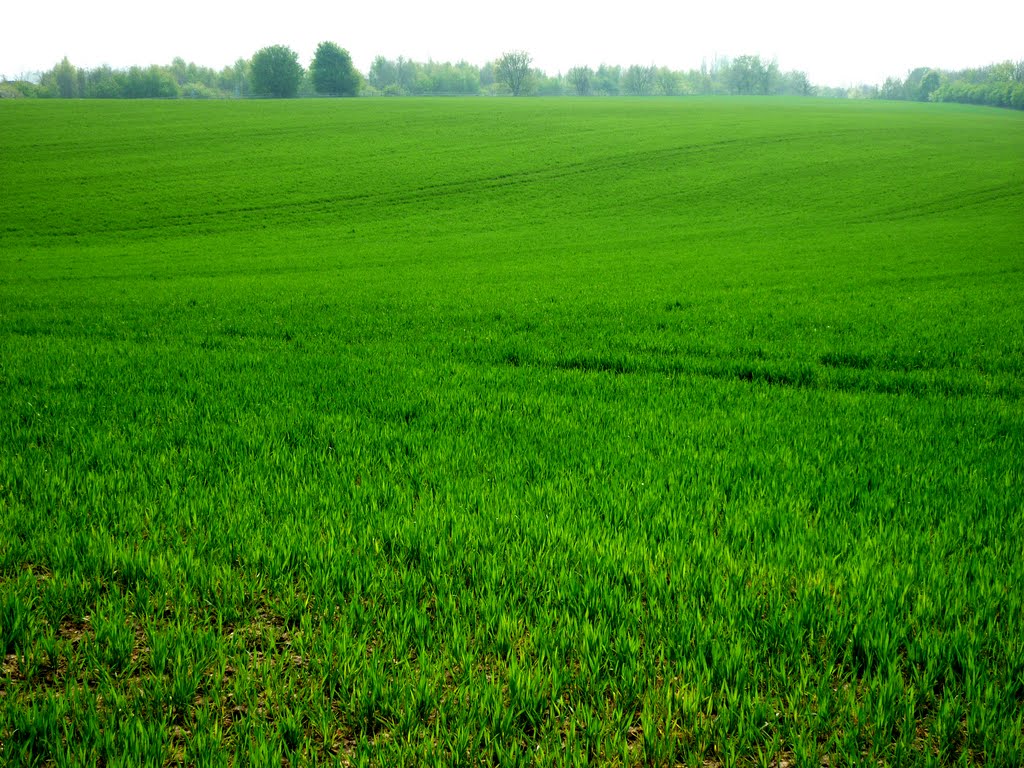 Gathering Around the WORDGathering Hymn  # 187 “Savior, Like a Shepherd Lead Us”
Savior, like a shepherd lead us;much we need your tender care.In your pleasant pastures feed us;for our use your fold prepare.Blessed Jesus, blessed Jesus,you have bought us: we are yours.Blessed Jesus, blessed Jesus,you have bought us: we are yours.
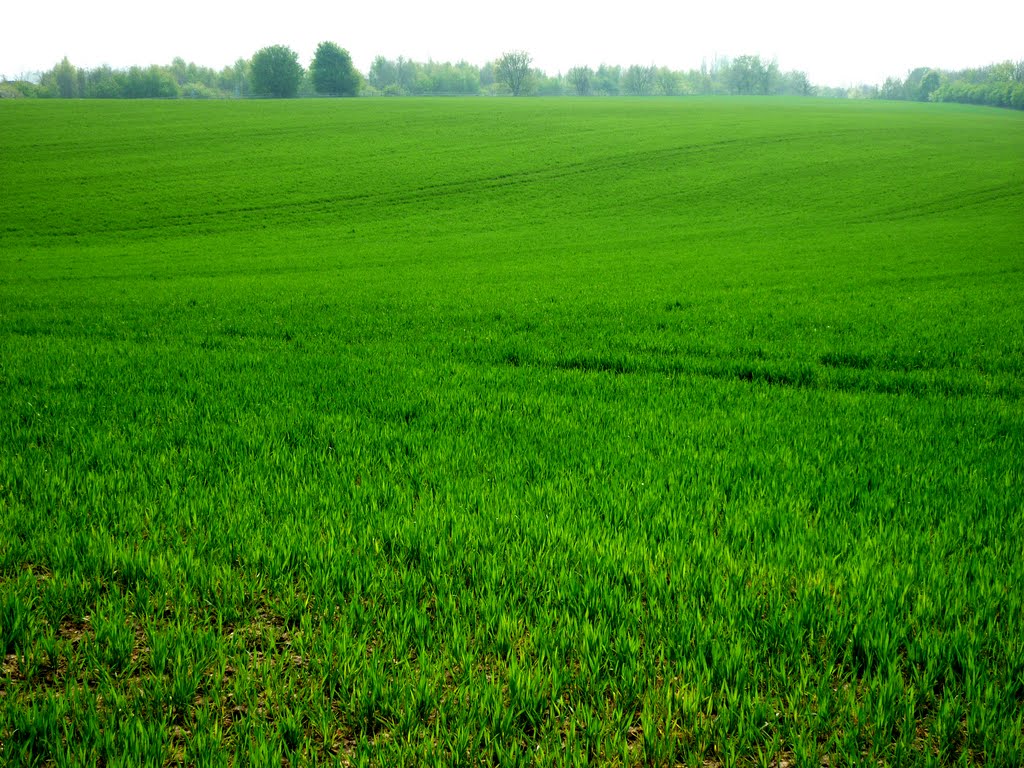 Gathering Around the WORDGathering Hymn  # 187 “Savior, Like a Shepherd Lead Us”
We are yours: in love befriend us;be the guardian of our way.Keep your flock: from sin defend us;seek us when we go astray.Blessed Jesus, blessed Jesus,hear your children when we pray.Blessed Jesus, blessed Jesus,hear your children when we pray.
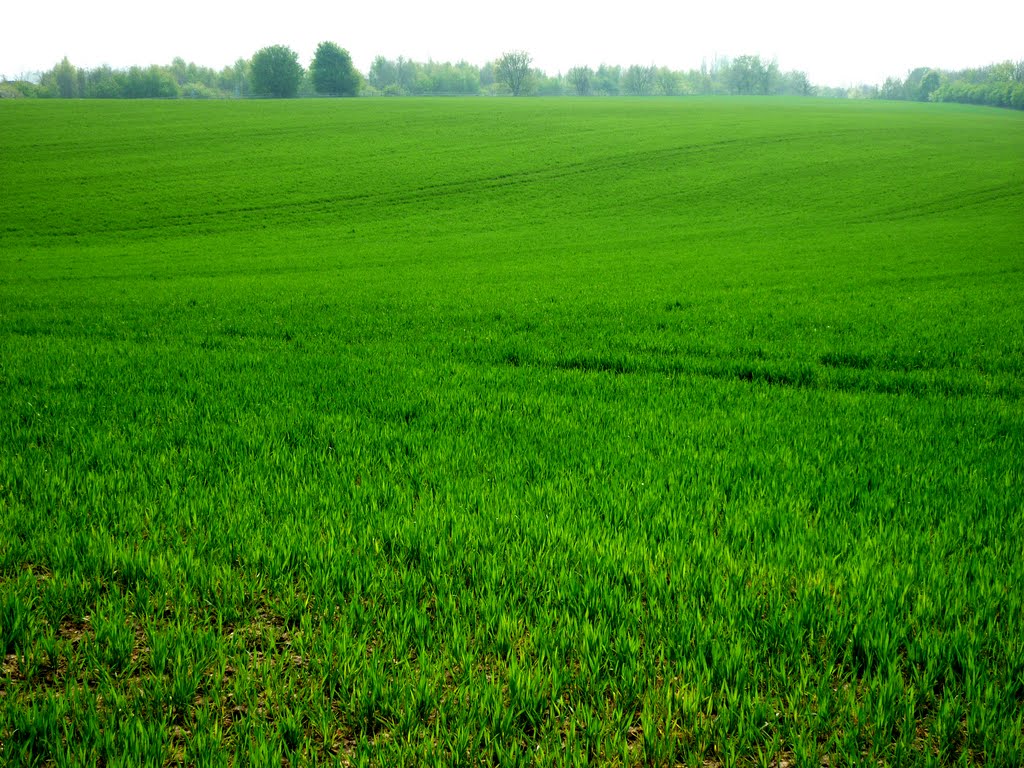 Gathering Around the WORDGathering Hymn  # 187 “Savior, Like a Shepherd Lead Us”
You have promised to receive us,poor and sinful though we be;you have mercy to relieve us,grace to cleanse, and power to free.Blessed Jesus, blessed Jesus,early let us turn to you.Blessed Jesus, blessed Jesus,early let us turn to you.
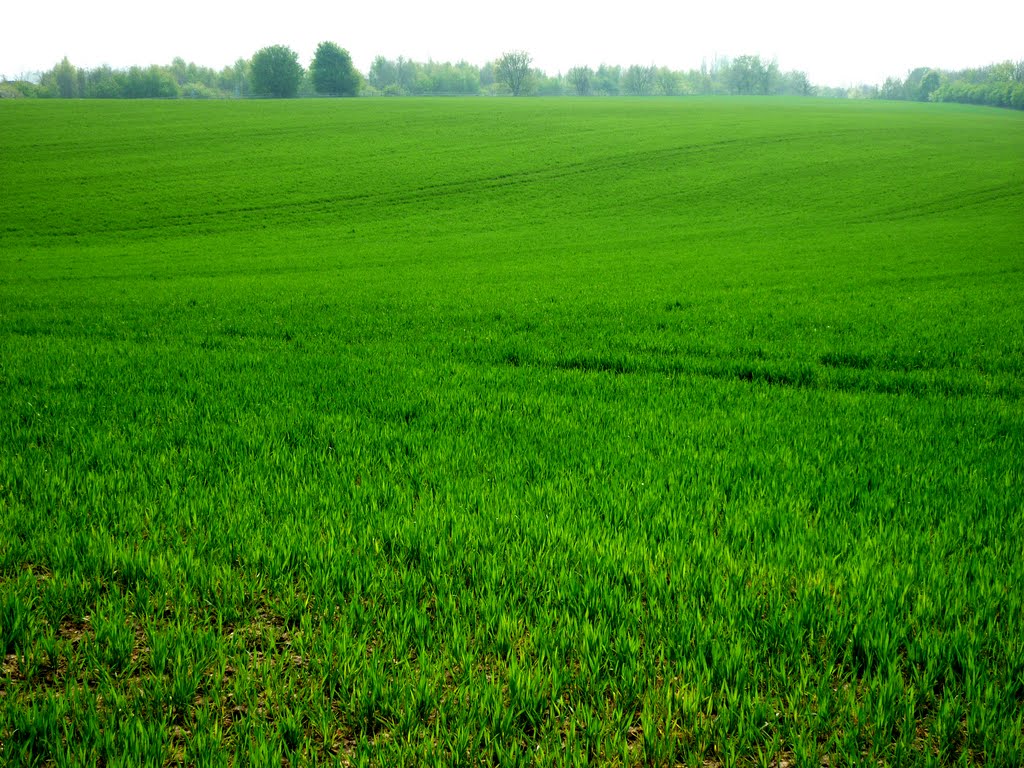 Gathering Around the WORDGathering Hymn  # 187 “Savior, Like a Shepherd Lead Us”
Early let us seek your favor;early let us do your will.Blessed Lord and only Savior,with your love our spirits fill.Blessed Jesus, blessed Jesus,you have loved us; love us still.Blessed Jesus, blessed Jesus,you have loved us; love us still.
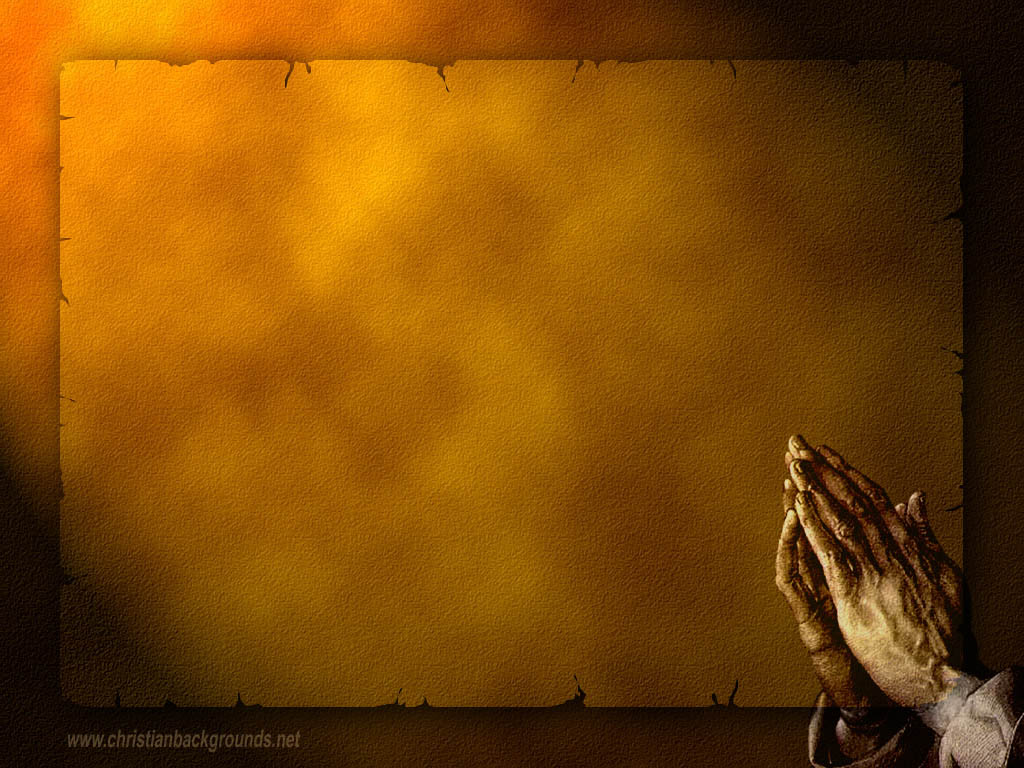 Gathering Around the WORDCall to Confession   Our God is merciful and abundance with steadfast love.  Yet time after time, we attempt to act according to our own will, instead of God’s.  We have disappointed God who entrusted us with all that belongs to God.  Let us confess in our hearts our sins to God, whose power is made perfect in our weakness.
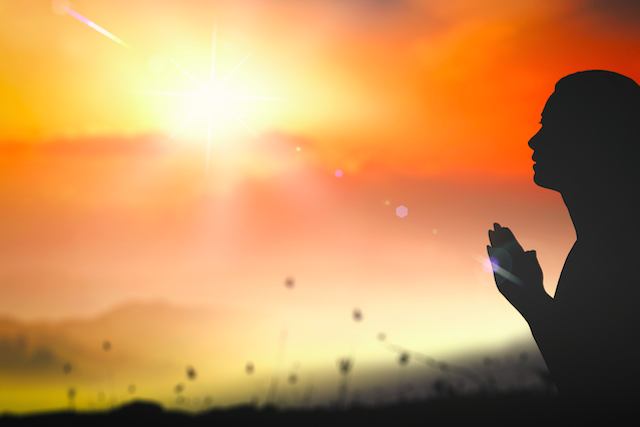 Gathering Around the WORDPrayer of Confession (in unison)
Ezekiel 2:3-4 
Holy God, you call us to boldly proclaim your name, yet we are stubborn and rebellious and heedless of your call.  By the power of you Spirit, raise us to new life that we may return to faithful living, in Christ’s name we pray, Amen.
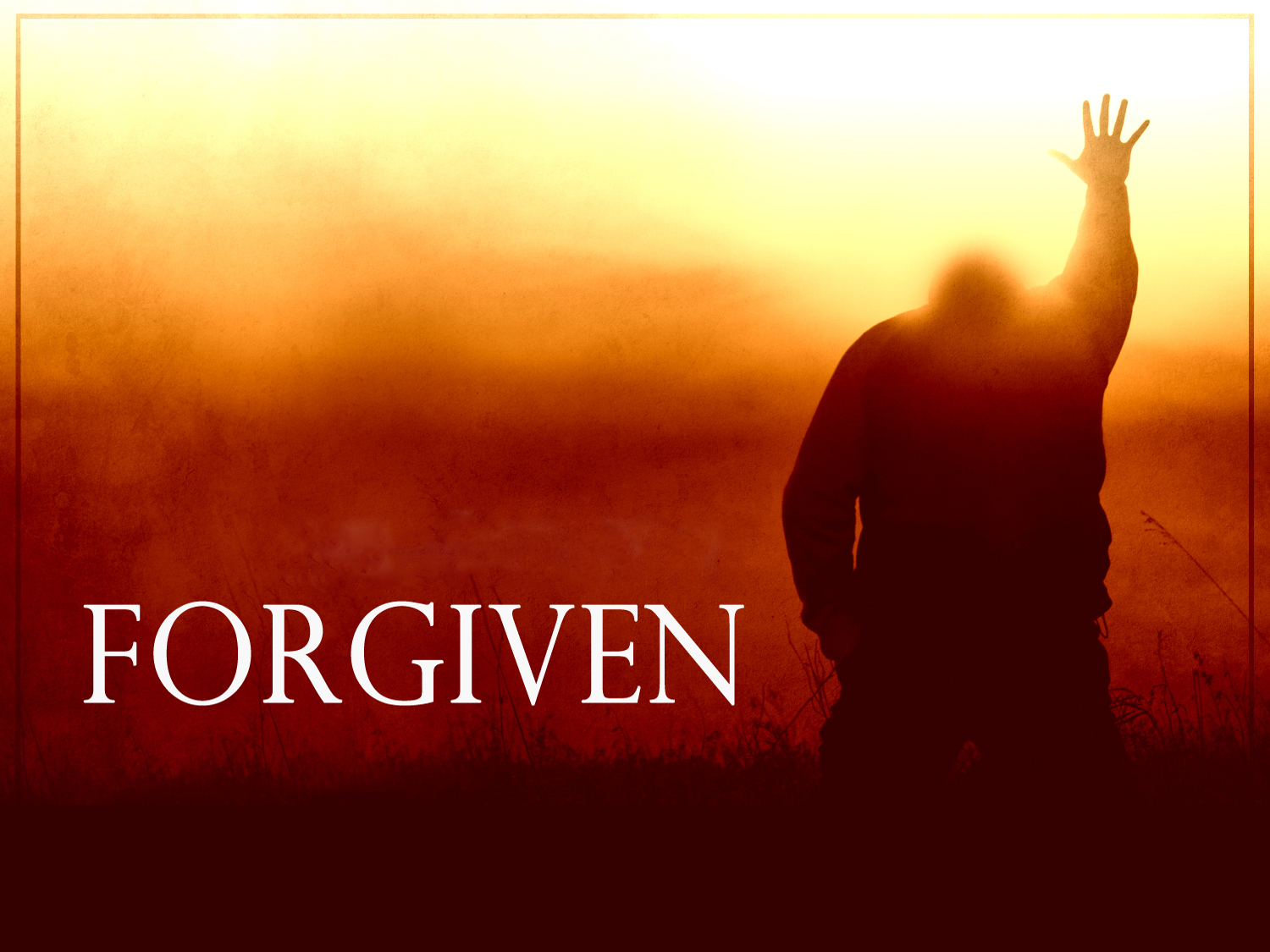 Gathering Around the WORDDeclaration of Forgiveness
Sisters and brothers, God loves us, forgives us, and frees us from our sins; therefore be at peace and love with boldness and generosity.  
God has forgiven us in spite of who we are and what we have done, so therefore let us forgive our brothers and sisters too.  Thanks be to God, Amen.
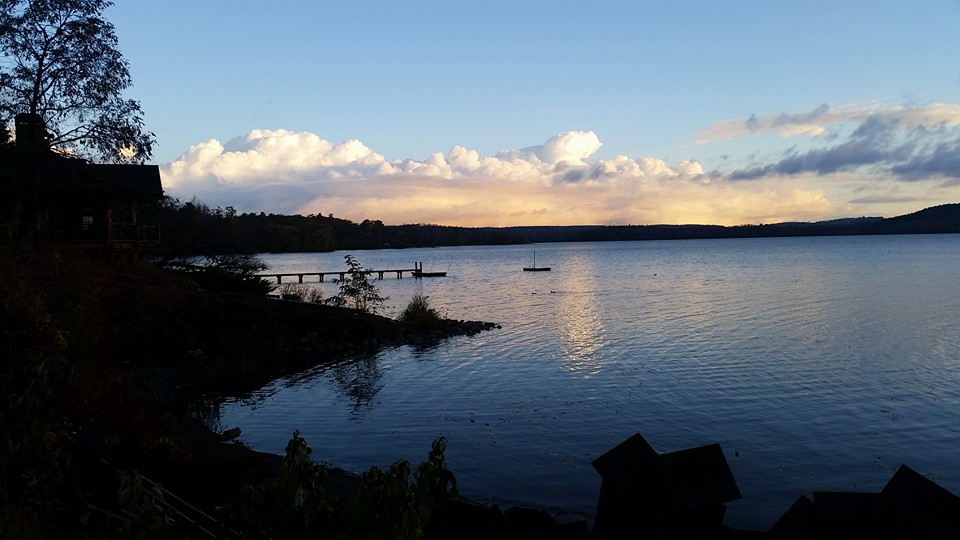 Gathering Around the WORDGloria Patri
Glory be to the Father 
and to the Son and to the Holy Ghost;
As it was in the beginning, 
is now, and ever shall be, 
world without end. Amen, Amen.
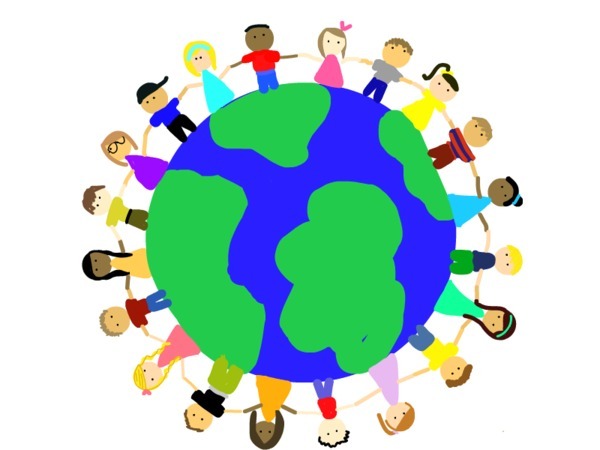 Gathering Around the WORDPassing of the Peace of Christ
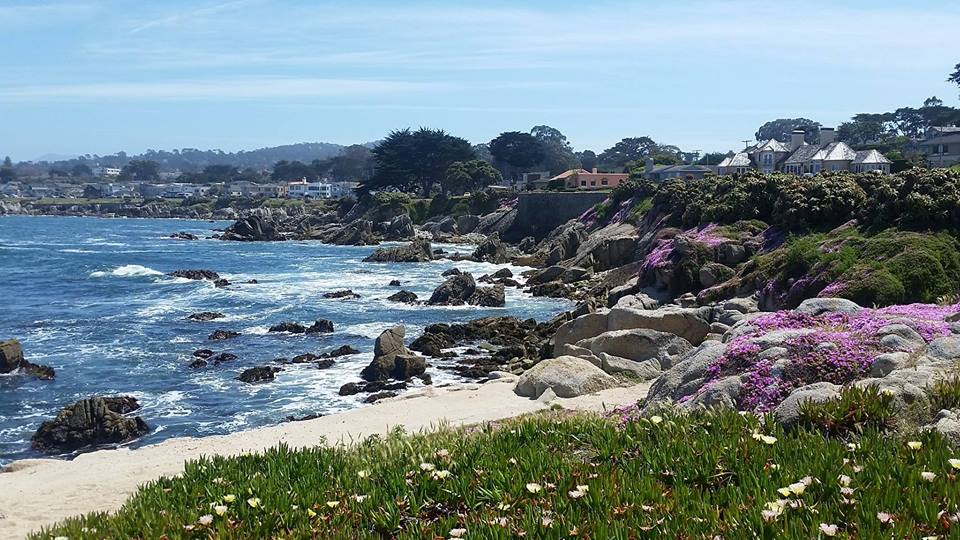 Proclaiming the WORDMessage to the Youth/Prayer of Illumination
Proclaiming the WORD Scripture Reading (Mark 6:1-13)
1He left that place and came to his hometown, and his disciples followed him. 2On the sabbath he began to teach in the synagogue, and many who heard him were astounded. They said, "Where did this man get all this? What is this wisdom that has been given to him? What deeds of power are being done by his hands! 3Is not this the carpenter, the son of Mary and brother of James and Joses and Judas and Simon, and are not his sisters here with us?" And they took offense at him.
Proclaiming the WORD Scripture Reading (Mark 6:1-13)
4Then Jesus said to them, "Prophets are not without honor, except in their hometown, and among their own kin, and in their own house." 5And he could do no deed of power there, except that he laid his hands on a few sick people and cured them. 6And he was amazed at their unbelief.
Proclaiming the WORD Scripture Reading (Mark 6:1-13)
Then he went about among the villages teaching. 7He called the twelve and began to send them out two by two, and gave them authority over the unclean spirits. 8He ordered them to take nothing for their journey except a staff; no bread, no bag, no money in their belts; 9but to wear sandals and not to put on two tunics. 10He said to them, "Wherever you enter a house, stay there until you leave the place. 11If any place will not welcome you and they refuse to hear you, as you leave, shake off the dust that is on your feet as a testimony against them."
Proclaiming the WORD Scripture Reading (Mark 6:1-13)
12So they went out and proclaimed that all should repent. 13They cast out many demons, and anointed with oil many who were sick and cured them.
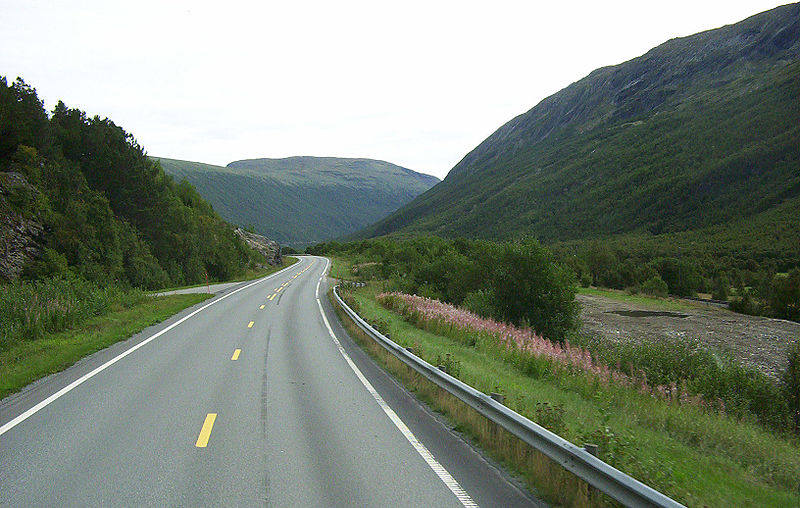 Proclaiming the WORD(Mark 6:1-13) 
Travel Lightly
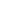 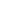 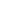 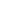 Responding Hymn# 726 “Will You Come and Follow Me?”
“Will you come and follow me 
if I but call your name?Will you go where you don’t know 
and never be the same?Will you let my love be shown; 
will you let my name be known;will you let my life be grown in you 
and you in me?”
Responding Hymn# 726 “Will You Come and Follow Me?”
“Will you leave yourself behind 
if I but call your name?Will you care for cruel and kind 
and never be the same?Will you risk the hostile stare 
should your life attract or scare?Will you let me answer prayer 
in you and you in me?”
Responding Hymn# 726 “Will You Come and Follow Me?”
“Will you let the blinded see 
if I but call your name?Will you set the prisoners free 
and never be the same?Will you kiss the leper clean, 
and do such as this unseen,and admit to what I mean in you 
and you in me?”
Responding Hymn# 726 “Will You Come and Follow Me?”
“Will you love the ‘you’ you hide 
if I but call your name?Will you quell the fear inside 
and never be the same?Will you use the faith you’ve found 
to reshape the world around,through my sight and touch and sound in you and you in me?”
Responding Hymn# 726 “Will You Come and Follow Me?”
Lord, your summons echoes true 
when you but call my name.Let me turn and follow you 
and never be the same.In your company I’ll go 
where your love and footsteps show.Thus I’ll move and live and grow 
in you and you in me.
Bearing and Following the WORD into the WorldAffirmation of Faith – Nicene Creed
We Believe in one God, the Father, the Almighty, maker of heaven and earth, of all that is, seen and unseen.  
We Believe in one Lord, Jesus Christ, the only Son of God, eternally begotten of the Father, God from God, light from light, true God from true God, begotten, not made, of one Being with the Father; through him all things were made.
Bearing and Following the WORD into the WorldAffirmation of Faith – Nicene Creed
For us and for our salvation he came down from heaven, was incarnate of the Holy Spirit 
and the Virgin Mary and became truly human. 
For our sake he was crucified under Pontius Pilate; he suffered death and was buried.
Bearing and Following the WORD into the WorldAffirmation of Faith – Nicene Creed
On the third day he rose again in accordance with the Scriptures; he ascended into heaven and is seated at the right hand of the Father. He will come again in glory to judge the living and the dead, and his kingdom will have no end.
Bearing and Following the WORD into the WorldAffirmation of Faith – Nicene Creed
We Believe in the Holy Spirit, 
the Lord, the giver of life, who proceeds from the Father and the Son, who with the Father and the Son 
is worshiped and glorified, who has spoken through the prophets. We Believe in one holy catholic 
and apostolic Church. We acknowledge one baptism 
for the forgiveness of sins. We look for the resurrection of the dead, and the life of the world to come. Amen.
Bearing and Following the WORD into the WorldAnnouncements & 
Sharing of Joys and Concerns
The Sunday afternoon Bible Study and the Women's Group are on summer break. They will resume in September.
 
We will be having a Pot-Luck fellowship lunch gathering on Saturday, 7/14 at Noon.  The event is free, but we ask all participants to contribute a food item to share with everyone else.  We are called to be a community of sharing.  If everyone brings something, we will have a lot.  Please indicate what you will bring on the sign-up sheet.  Please invite you friends and neighbors to attend as well.
Bearing and Following the WORD into the WorldPrayer of the People & The Lord’s Prayer
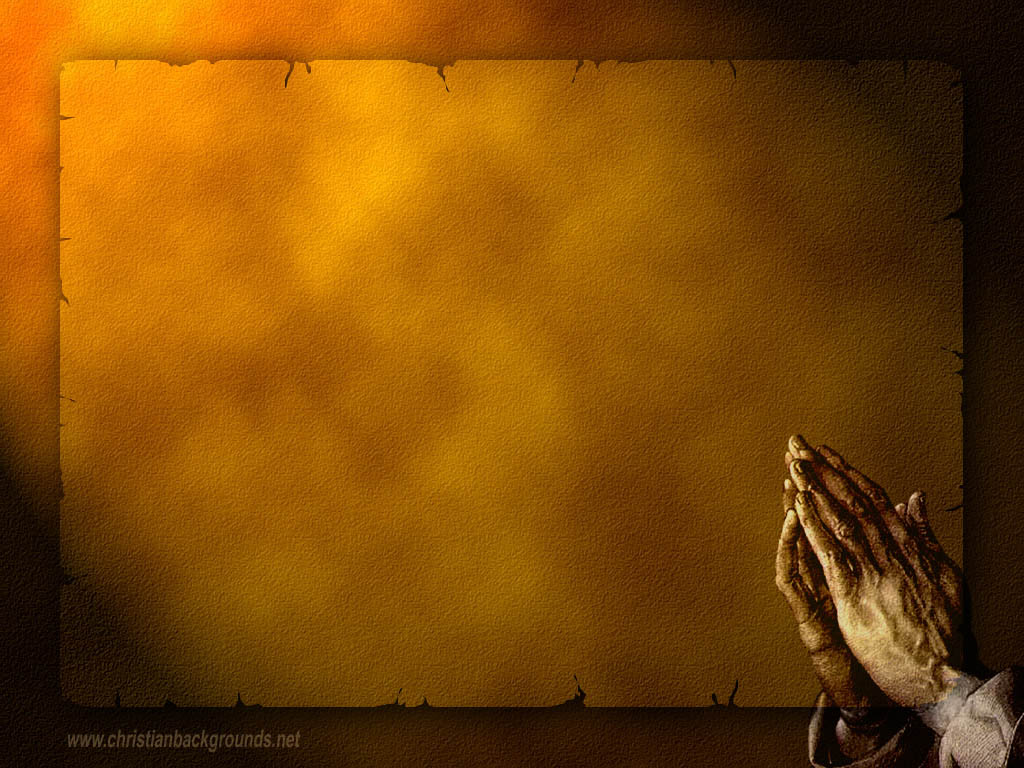 Our Father, who art in heaven. 
		Halloweth be thy name.
		Thy Kingdom come; Thy will be done
		On earth as it is in heaven.
		Give us this day our daily bread.
		Forgive us our debts; as we forgive our debtors.
		Lead us not into temptations, but deliver us from evil.
		For Thine is the Kingdom, the Power, and the Glory forever. 			Amen.
Bearing and Following the WORD into the WorldOffering of our Gifts and our Lives
Musical Offering
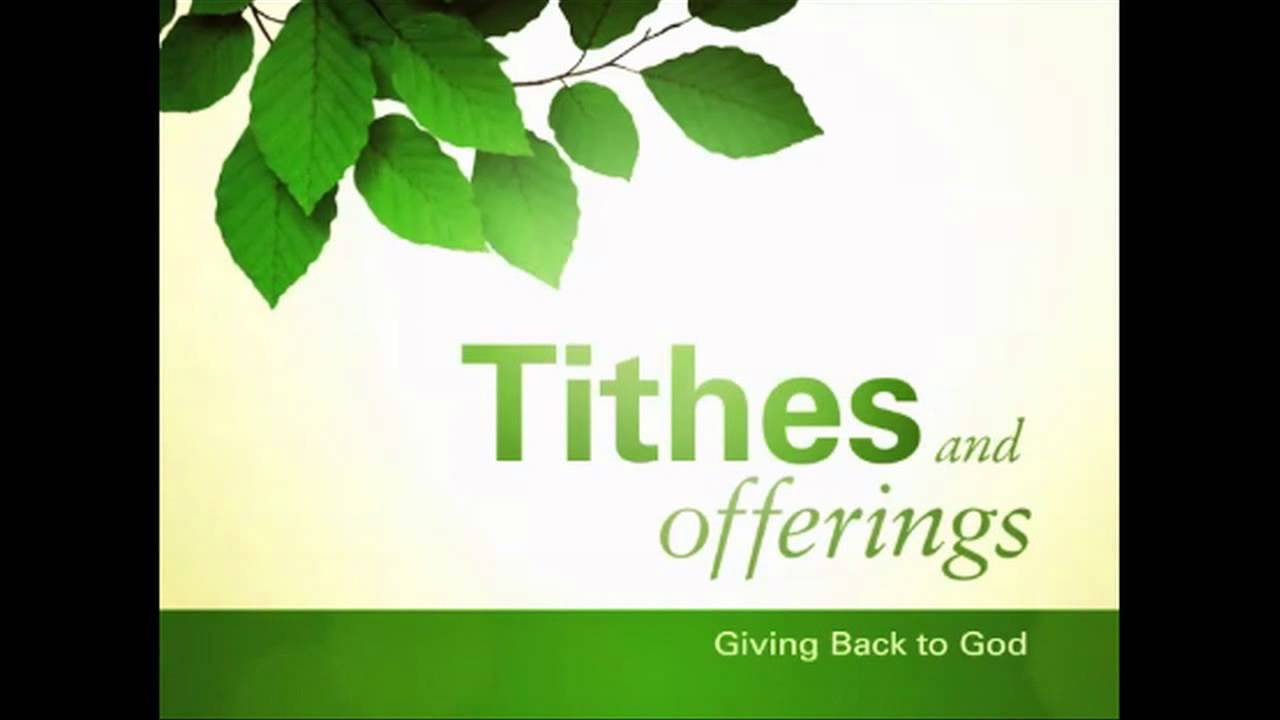 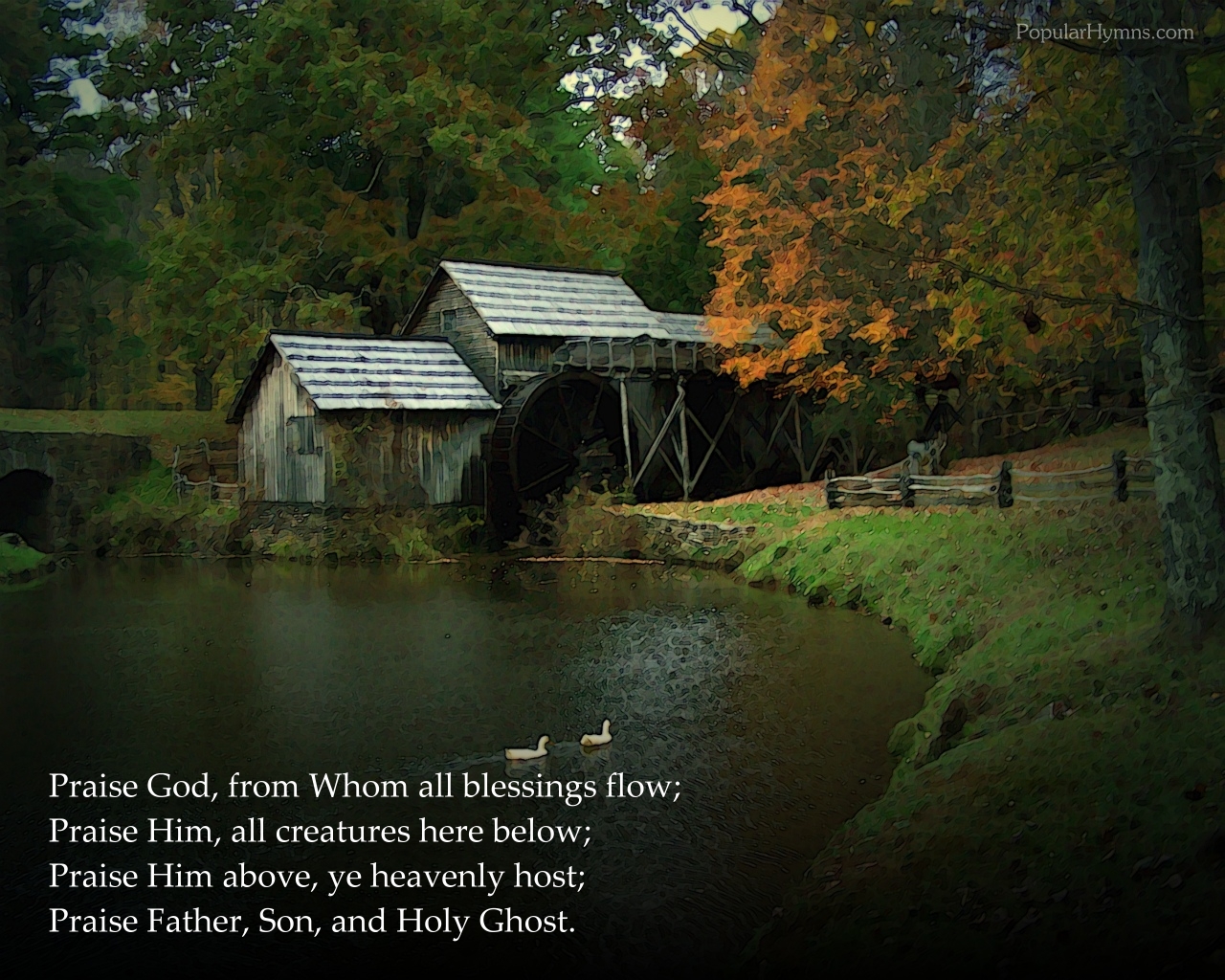 Bearing and Following the WORD into the WorldDoxology and Offertory Prayer
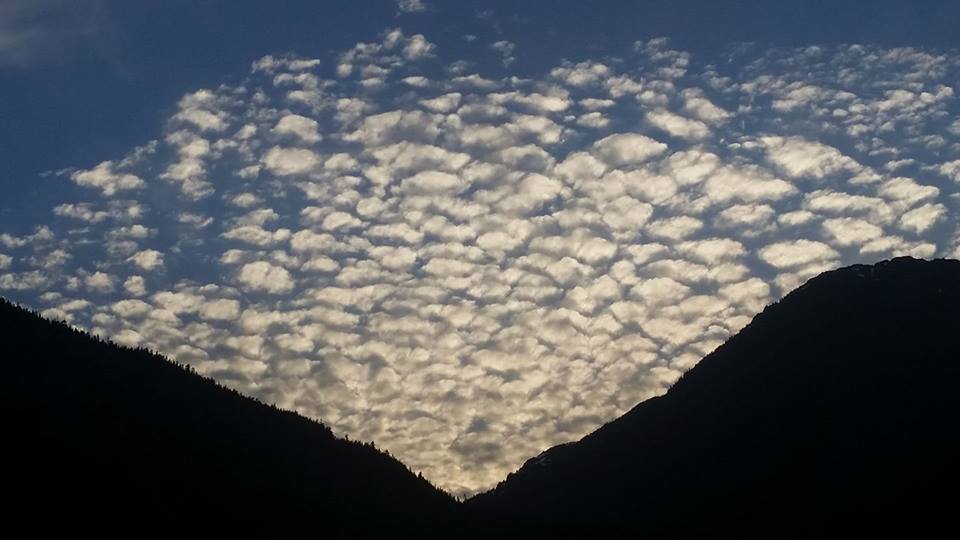 Sending Hymn#666 “O Splendor of God’s Glory Bright”
O splendor of God’s glory bright,from light eternal bringing light;O Light of Light, light’s living spring,true Day, all days illumining:
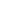 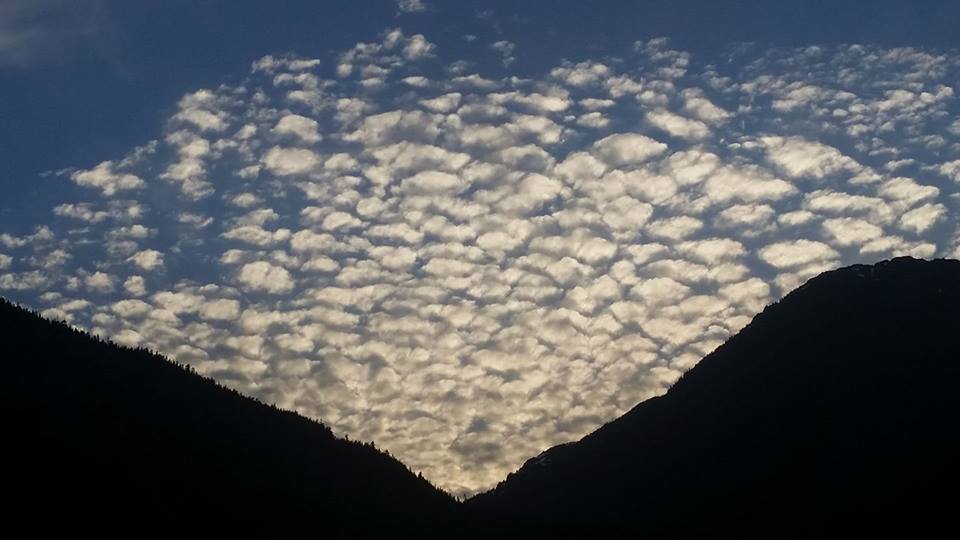 Sending Hymn#666 “O Splendor of God’s Glory Bright”
Come, Holy Sun of heavenly love,rain down your radiance from above,and to our inward hearts conveythe Holy Spirit’s cloudless ray.
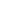 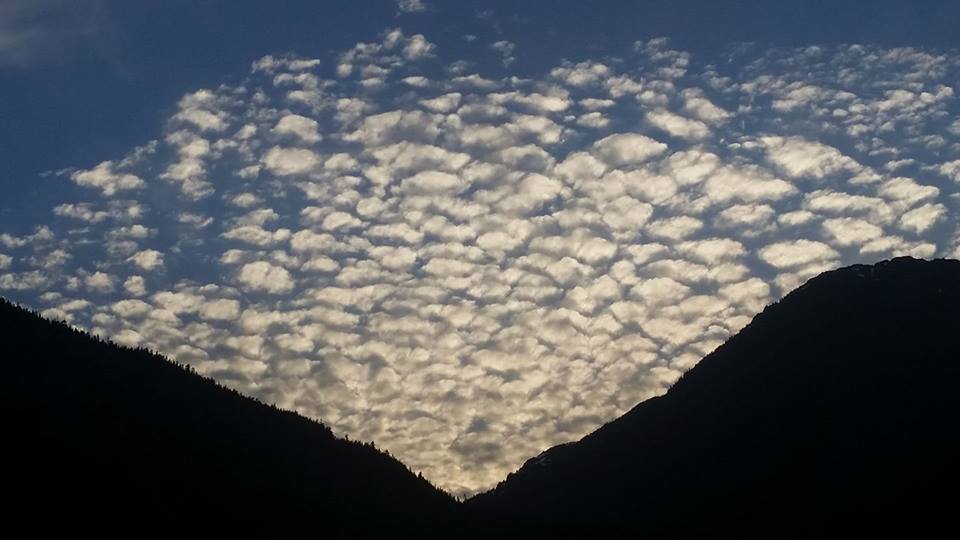 Sending Hymn#666 “O Splendor of God’s Glory Bright”
O joyful be the passing daywith thoughts as clear as morning’s ray,with faith like noontide shining bright,our souls unshadowed by the night.
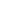 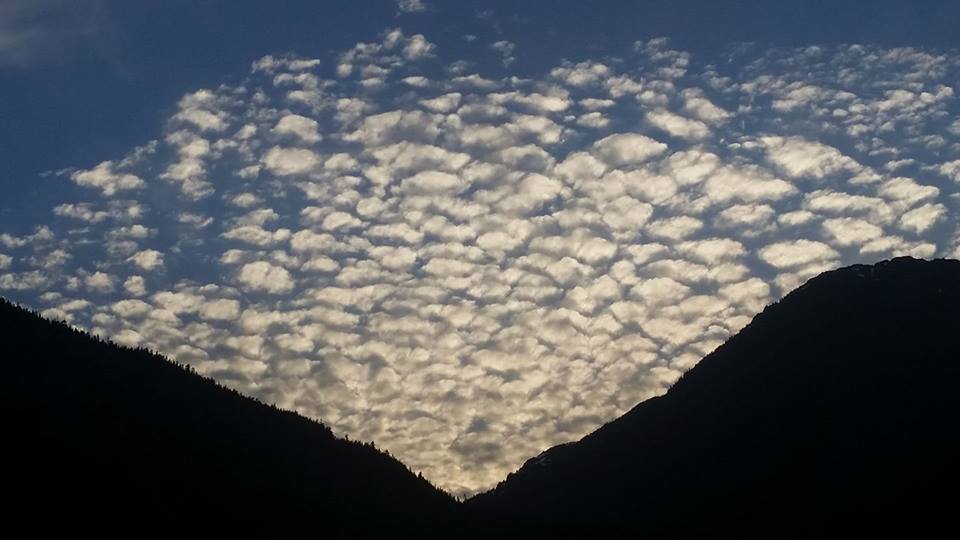 Sending Hymn#666 “O Splendor of God’s Glory Bright”
O Lord, with each returning morn,your image to our heart is born;O may we ever clearly viewour Savior and our God in you.
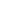 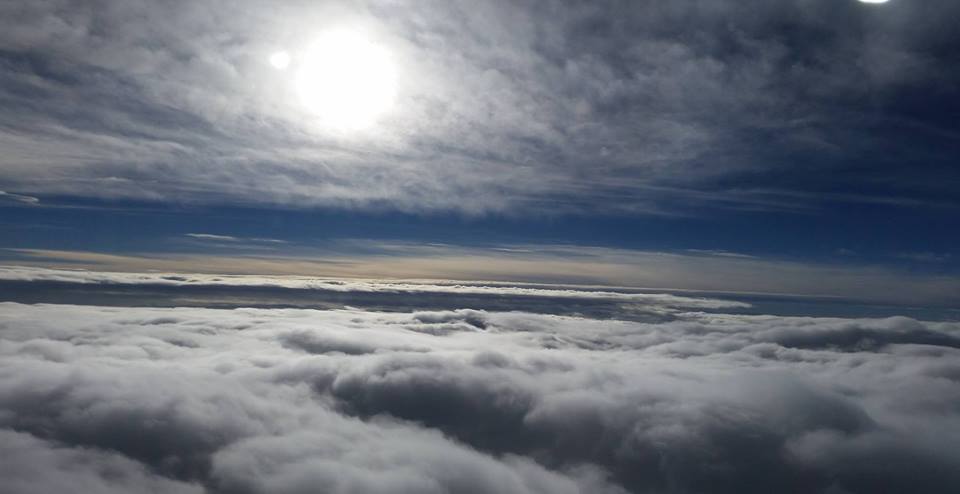 Bearing and Following the WORD into the WorldThe Charge and Benediction
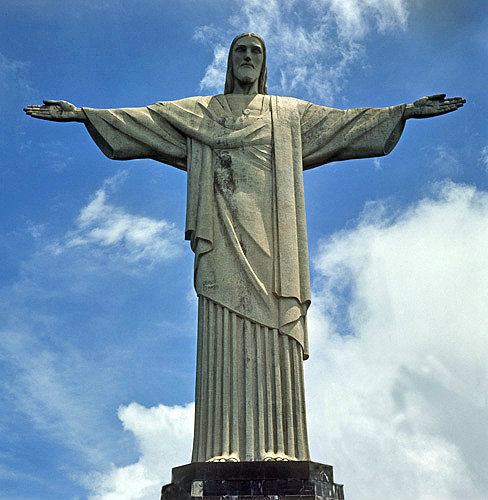 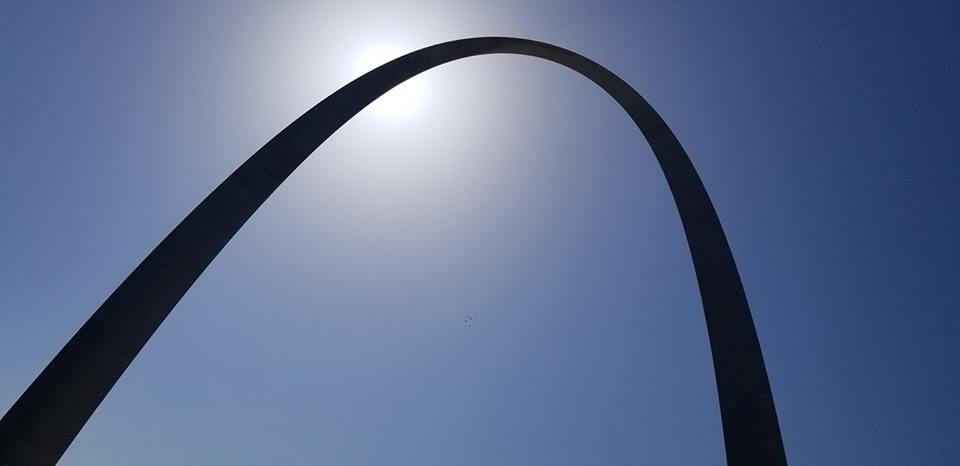 Bearing and Following the WORD into the WorldBenediction Response
# 547 “Go, My Children, with My Blessing” 
(Stanza 2)
“Go, my children, sins forgiven, 
at peace and pure.Here you learned how much I love you, 
what I can cure.Here you heard my dear Son’s story;here you touched him, saw his glory.Go, my children, sins forgiven, at peace and pure.”
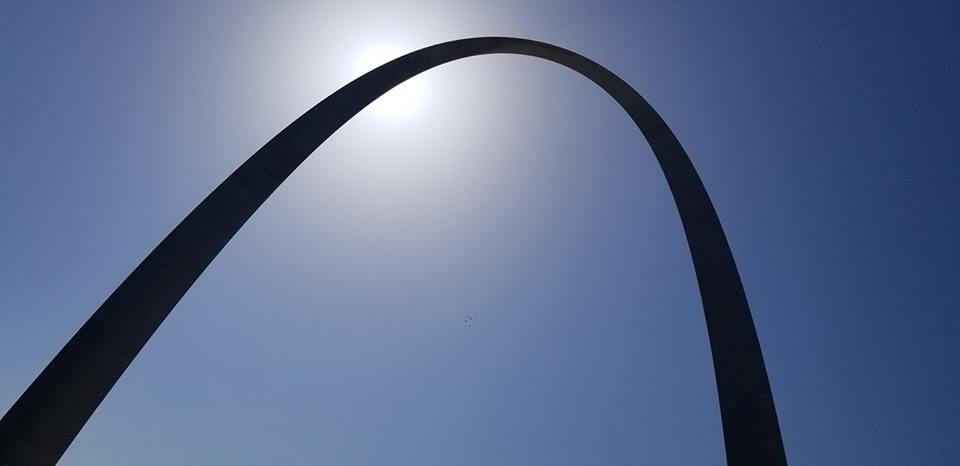 Homecrest Presbyterian ChurchWorship of the Lord’s Day14th Sunday in Ordinary TimeJuly 8th, 2018
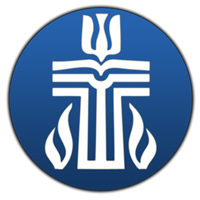